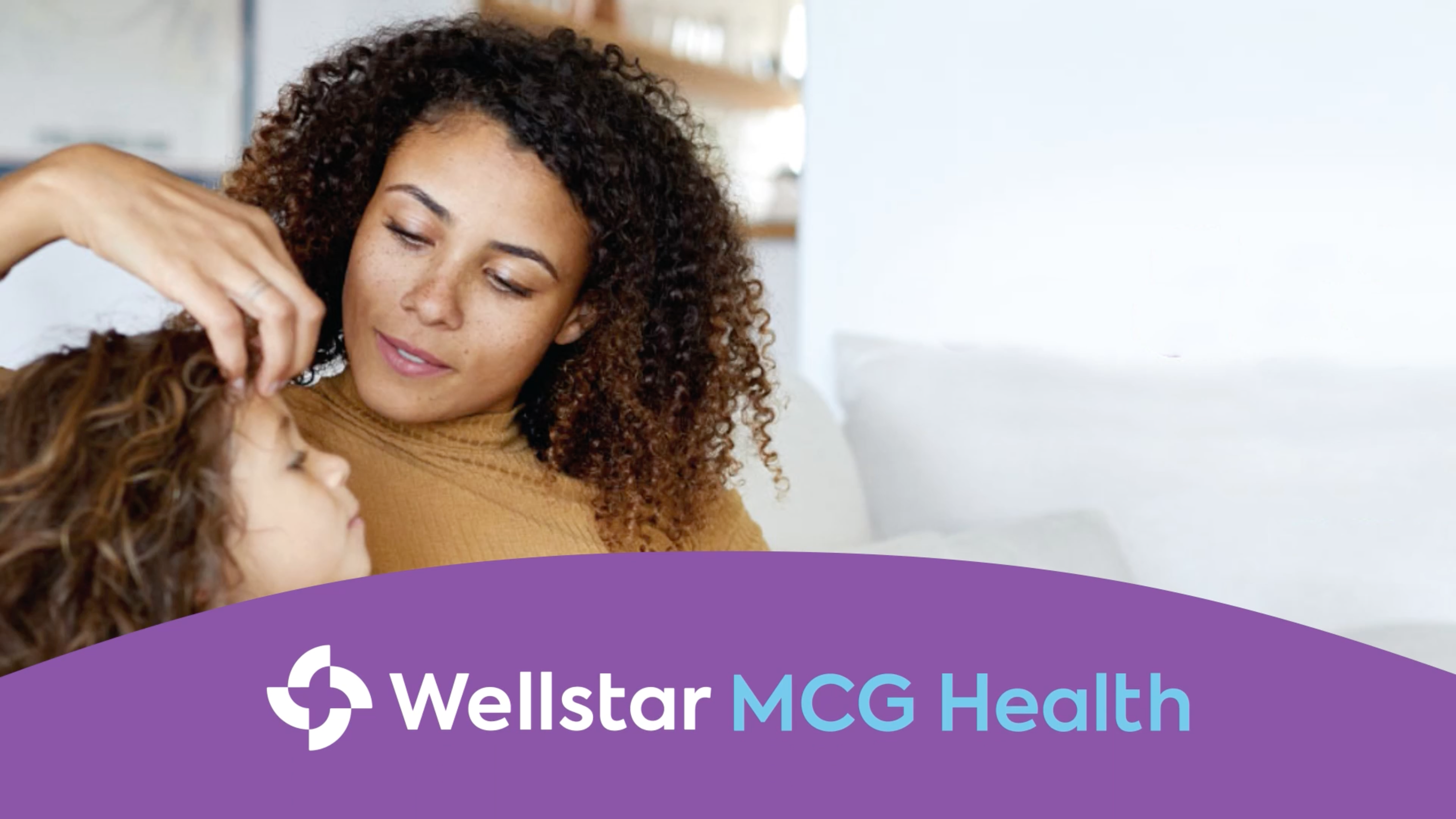 MCG HealthLeaderOrientation
Leading into the Future: Start of the Wellstar and MCG Health Leadership Journey
Course Details
Course Agenda
Format: In-person
Duration: 4 hours
Class Size Max: 50 people
Frequency: 2 sessions a day or 4 a week
Times: 8am and 1pm
Welcome 10 min
Housekeeping 5 min
5C/Leading Change 120 min
Break 10 min
Leader Expectations 30 min 
Growth and Development 10 min
VR Experience 60 minutes
Closing 10 min
Details
New Leader Orientation
Support Roles
Schedule
2 Facilitators 
2 onsite support (Wellstar)
Local IT 
Local contact for space/catering
2 for VR Support
9/20 and 9/21 
10/5 and 10/6
10/19 and 10/20
[Speaker Notes: 5C overview . Mission, Vision , Values and 3 strategic pillars of partnership as a lead into leading through change 
Leader Expectations discusses how a leader can be there for their teams during change and examples of operationalizing our values to do just that
VR Experience – one of the change management ones]